Spray Foam Used in Unvented Attics
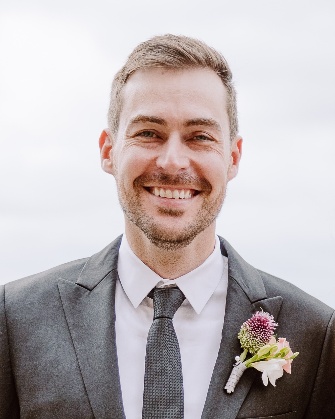 Keith GrzybowskiHuntsman Building Solutions, Engineering Manager
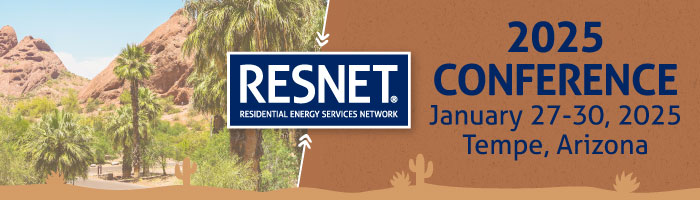 What is Spray Polyurethane Foam (SPF)
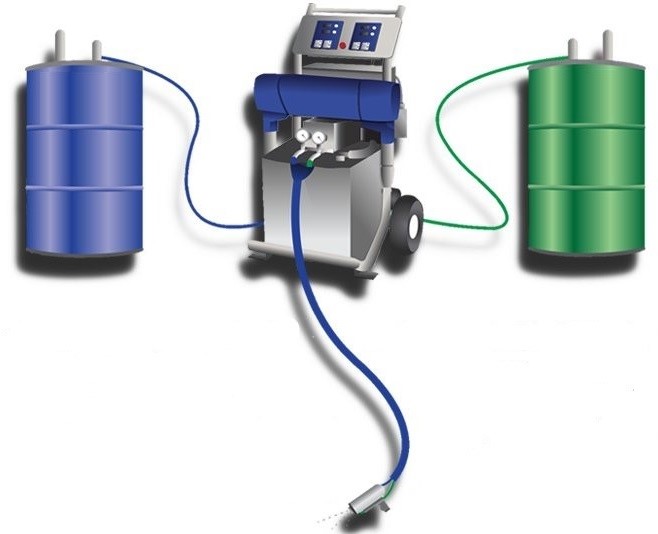 A
B
2
[Speaker Notes: A-Side (ISO) - MDI
B-Side (resin) mixture of polyols – manufacturer specific
Contractor manufactures the actual spray foam insulation on the jobsite
It’s initially applied as a liquid that rapidly expands to provide a continuous air seal by filling all the gaps, cracks, and voids]
Open-Cell SPF
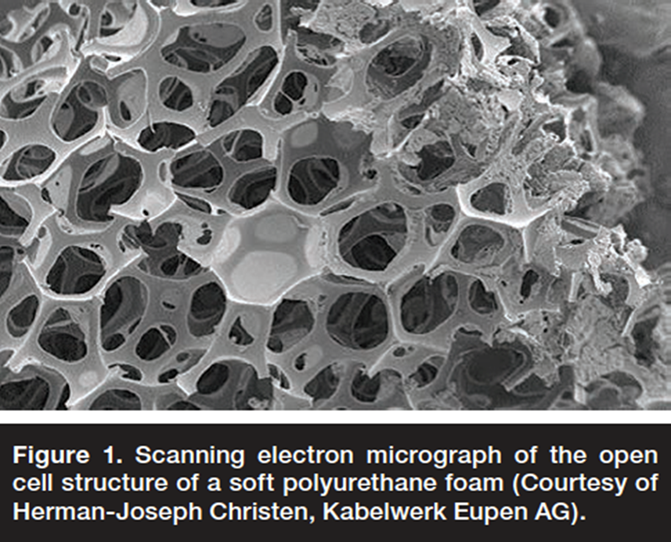 Low Density Open-Cell:
Spray-in-Place Insulation & Air Barrier
0.5 – 0.75 lbs./ft3
R-3.5 - 4.5 per inch
Vapor Semi-Permeable (Open)
5 - 15 Perms
Flexible
Drains water through
Water Blown
GWP: 0
3
[Speaker Notes: Interior use only.  Can be used residentially/commercially]
Key Advantages of Open-Cell SPF
Flexible, maintains an air seal during movement/shifting of the building over time
Semi-vapor permeable supports bi-directional drying of assemblies 
Soft texture and open cell structure allows for greater sound abatement vs. a hard rigid foam
100:1 Expansion Ratio - (99% air) requires less material, reduced environmental impact, less expensive - $/R-value
4
Closed-Cell SPF
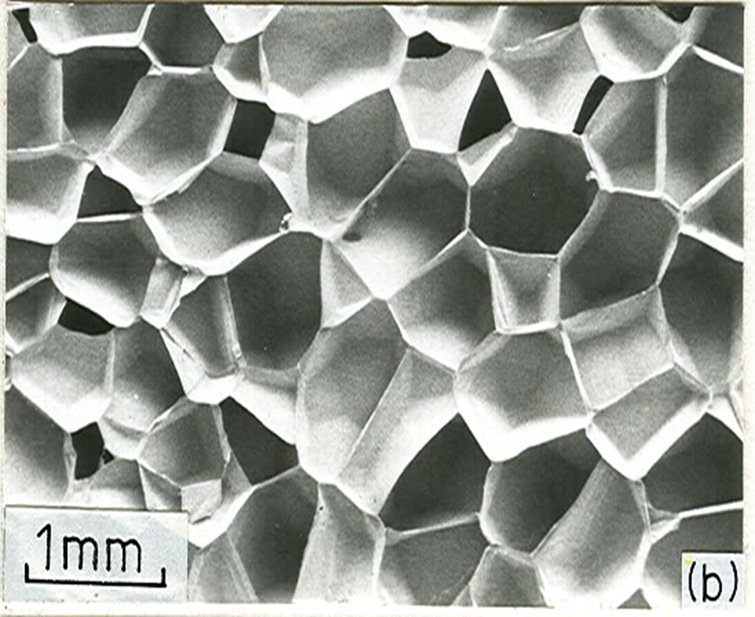 Medium Density Closed-Cell:
Spray-in-place Insulation & Air Barrier
2 lbs./ft3
R- 6.0 -7.4 per inch
Low Vapor Permeance < 1 Perm
Class II Vapor Retarder
Rigid
Does Not Sustain Mold
Rejects Bulk Water 
Synthetic Blowing Agent
HFO - Zero ODP, GWP: 1
5
[Speaker Notes: Typically expands 30 – 40 times its size
HFO Mandated Jan 1 2025]
Key Advantages of Closed-Cell SPF
Higher R-Value per inch - Limited spaces

Can be used in CZ 5 and above without an additional vapor retarder product
Class II Vapor Retarder (< 1 perm ) required in Cold Climates

Resiliency
Higher tensile strength -  Rigid composition adds wall racking strength  
Increased Wind Uplift for roof assemblies
FEMA Class 5 rated product

Renewable and Recycled Content
6
Unvented Attics
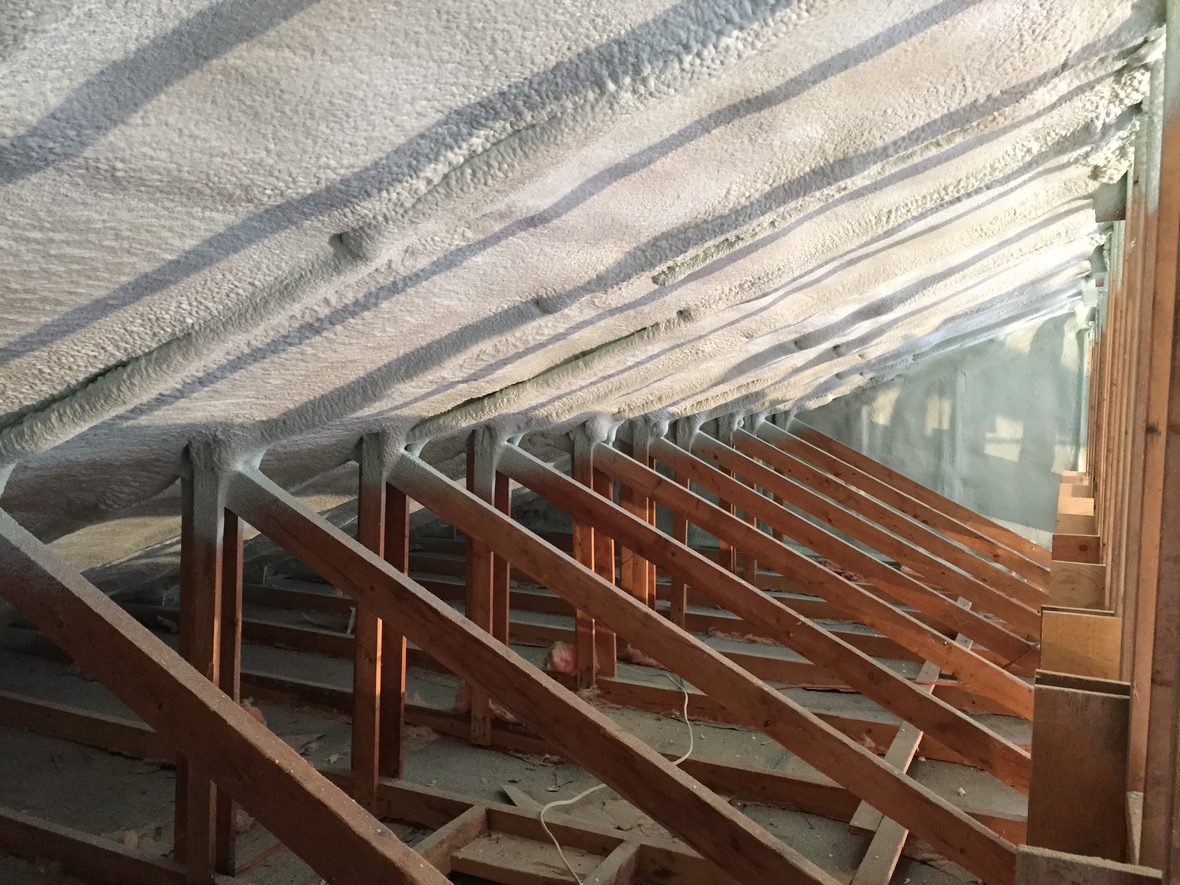 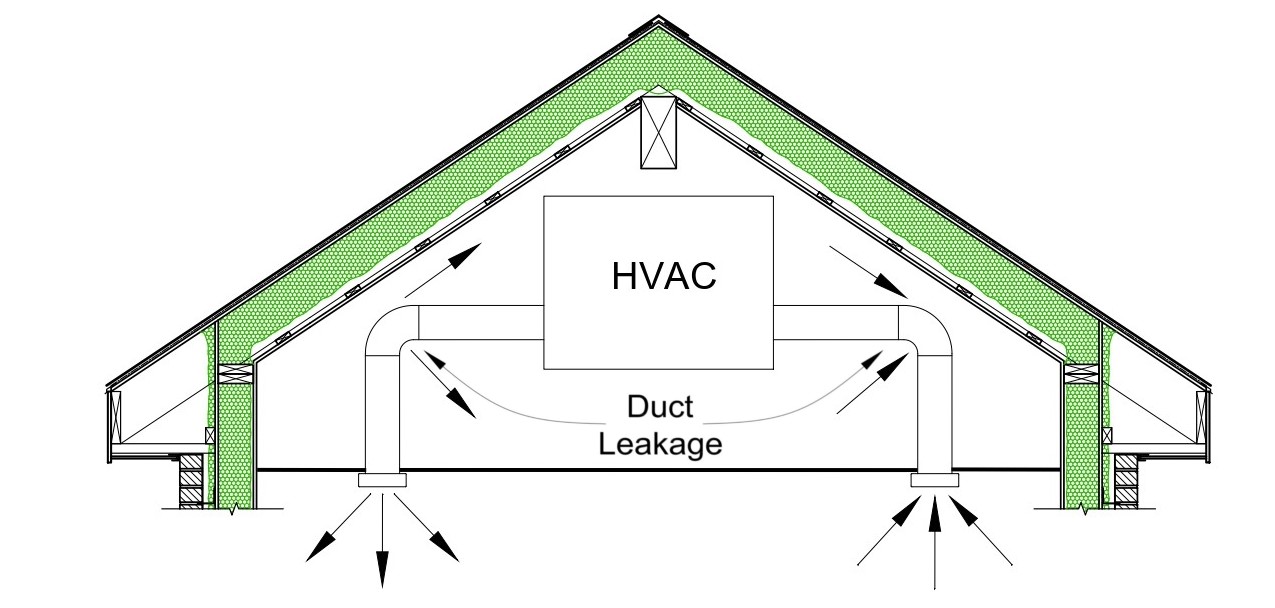 7
[Speaker Notes: IRC Section R806.5 – Introduced 2009
IBC Section 1202.3 – Introduced 2015
There are provisions for air impermeable, air permeable and hybrid assemblies.]
Code Requirements
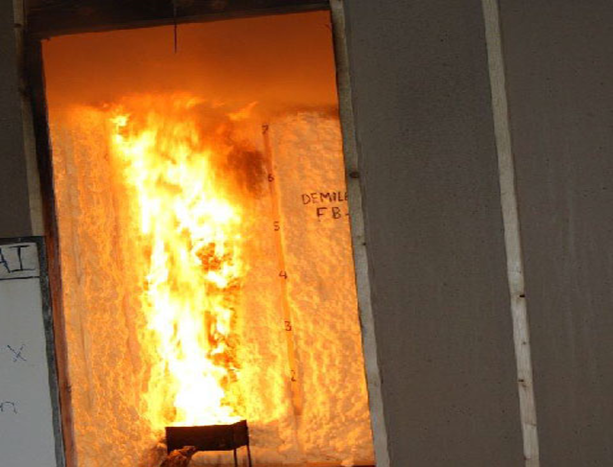 8
[Speaker Notes: In general spray foam needs to be separated from the interior of a building by a 15-minute thermal barrier
TB Prescriptively ½” gypsum or 23/32” Wood structural panels
IB Prescriptively 1.5” mineral wool, ¼” WSP, 3/8” particleboard, ¼” hardboard, 3/8” gypsum, 0.016” steel sheet metal, 1.5” cellulose, ¼” fiber cement panel
Alternate thermal barrier assemblies (intumescent Coatings) tested in accordance with NFPA 286, FM 4880 or UL 1040]
Advantages
Tighter Building Envelope

HVAC Equipment and Ducts in Conditioned Space

Cathedral Ceilings and Flat Roofs

Resiliency

Retrofits
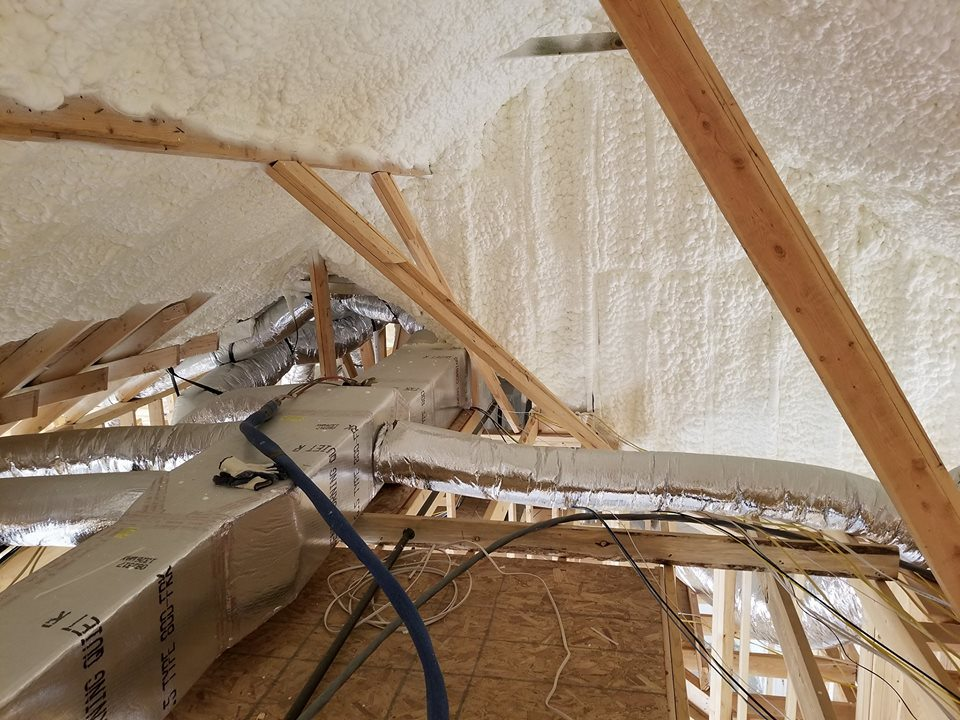 9
[Speaker Notes: Seals typically the leakiest part of the house]
Building Envelope
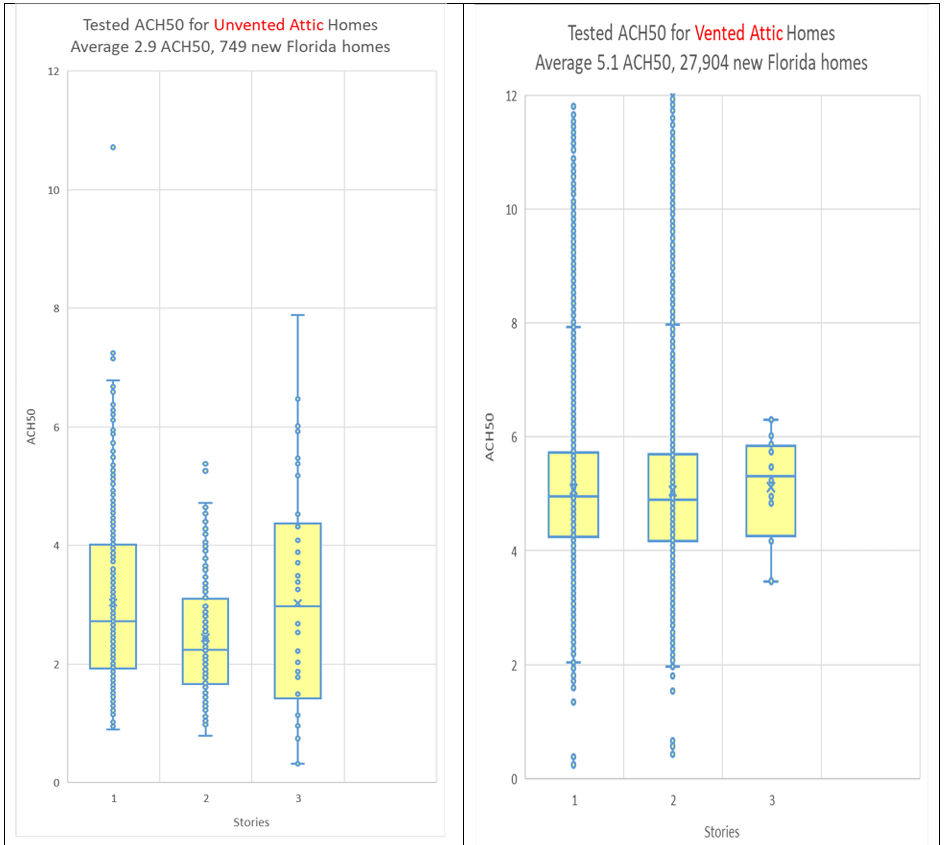 Tighter Building Envelope
Spray Foam is both Insulating and Air Sealing the Structure

No Longer Need to Seal Attic Floor Penetrations
Can Lights, Exhaust Fans, etc.

Eliminate Certain Accessory Products
Soffit/Ridge Vents, Radiant Sheathing, etc.)
10
[Speaker Notes: Airtightness levels of Energy rated Florida homes constructed in 2020 to October 20, 2024
Median values at centerline
Box is 25% - 75% range of values
Vents serv a purpose, but are weak points for unwanted intrusion (water, pollutants, etc.)]
Conditioned Attic
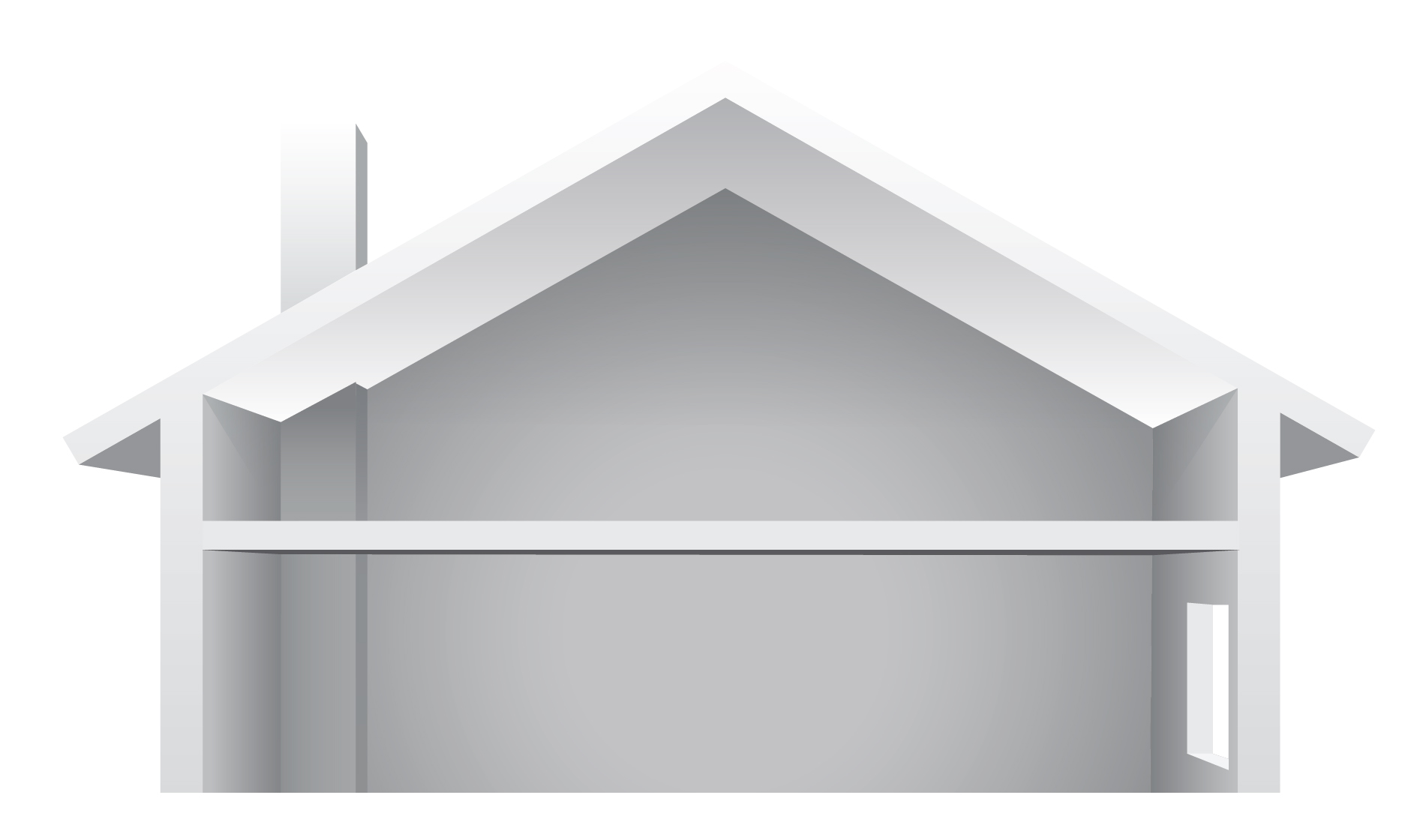 Continuous Air Seal
Moving the Thermal Boundary to the Roofline
Creates a Conditioned Attic Space


No Insulation or Class I Vapor Retarder at the Ceiling Level
Allows Attic and Living Space to Passively Communicate


HVAC Equipment in Attic Space
Run More Efficiently
Longer Lifespan
Eliminate HVAC Closets
Typical Vapor Retarder in cold climates
Attic Space
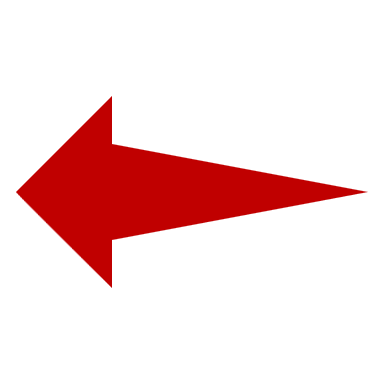 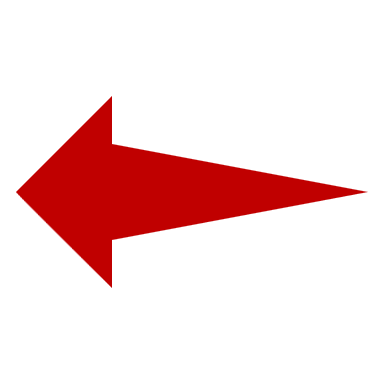 Keep Conditioned Air In
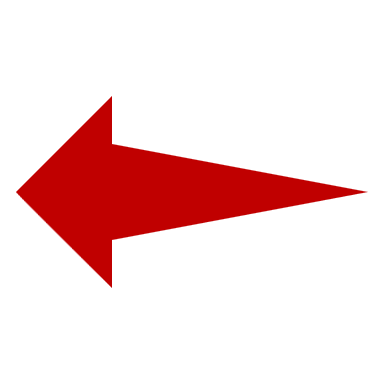 Allow Air and Moisture to communicate between the two spaces.
Living Space
11
[Speaker Notes: -Conditioned Space (IECC) – An area, room or space that is enclosed within the building thermal envelope and that is directly heated or cooled or indirectly heated or cooled.  Spaces are indirectly heated or cooled where they communicate through openings with conditioned spaces, where they are separated from conditioned spaces by uninsulated walls, floors or ceilings, or where they contain uninsulated ducts, piping or other sources of heating or cooling.
-Attic temperature typically +/- 10F from living space temperature
-HVAC equipment running more efficiently, longer lifespan]
Ducts in Conditioned Space
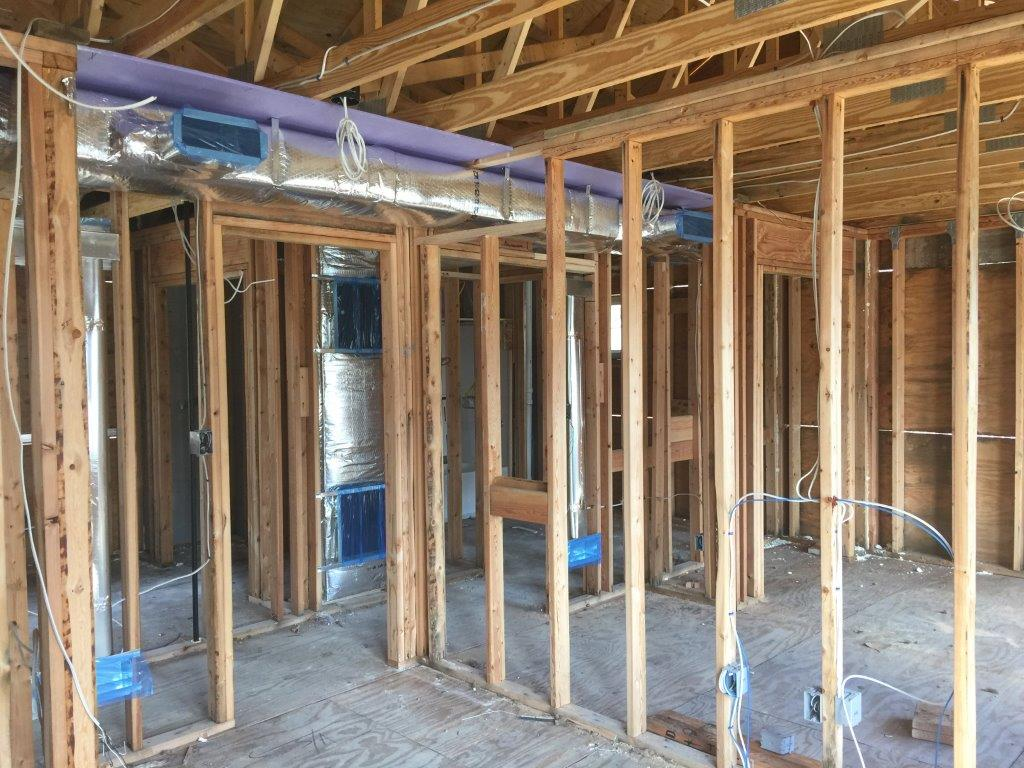 Duct Leakage is no Longer Lost Directly Outside

Duct Insulation in no Longer Required

Ease of Construction
Eliminate Chases in Attic Floors
Difficulties with Deeply Buried Ducts
12
[Speaker Notes: Ducts in conditioned space becoming more prevalent (ES, ZERH)
Duct leakage ranges can be excessive
Duct Testing is not always required
Duct insulation was in major shortage in 2020/2021
Added square footage and design flexibility with moving HVAC equipment into the attic
Ducts in dropped ceiling in photo]
Cathedral Ceilings
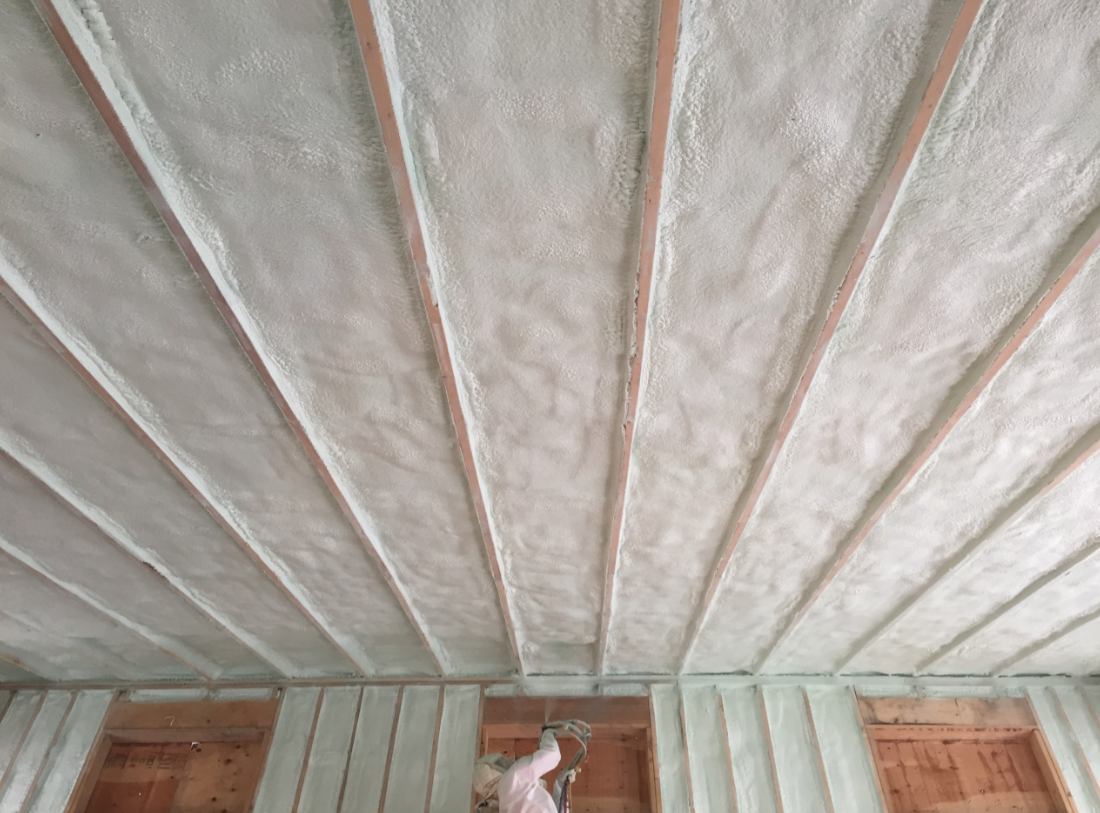 Limited Space
Meet Increasing R-Value Requirements


Eliminates Poor Ventilation
Air Flow Through Insulation
13
[Speaker Notes: No cross ventilation in cathedral roofs
Low slope roofs have poor ventilation (no stack effect)
Up to an R60 in 8” of closed-cell spray foam]
Resiliency
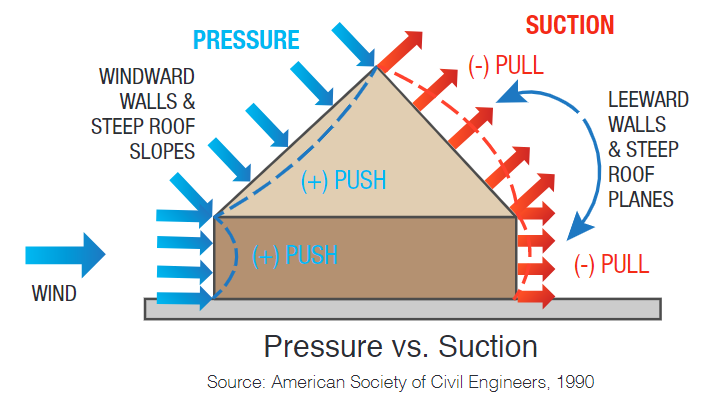 Increase Uplift Resistance with Spray Foamed Roof Decks


Eliminate Soffit/Vent Openings
Water Infiltration
Fire Embers / Smoke
Pests
14
[Speaker Notes: During hurricanes there are 3 main causes of damage: storm surge (flooding), damage from rain and wind damage.  
Wind is listed as the highest cause for property damage/loss.
Wind uplift is a naturally occurring vacuum created in strong wind events. Results in rapid and sustained pressure forces on the roof.
WUI Code has special requirements for attic vents.  Specialty vents that prevent intrusion of flames or embers $$$]
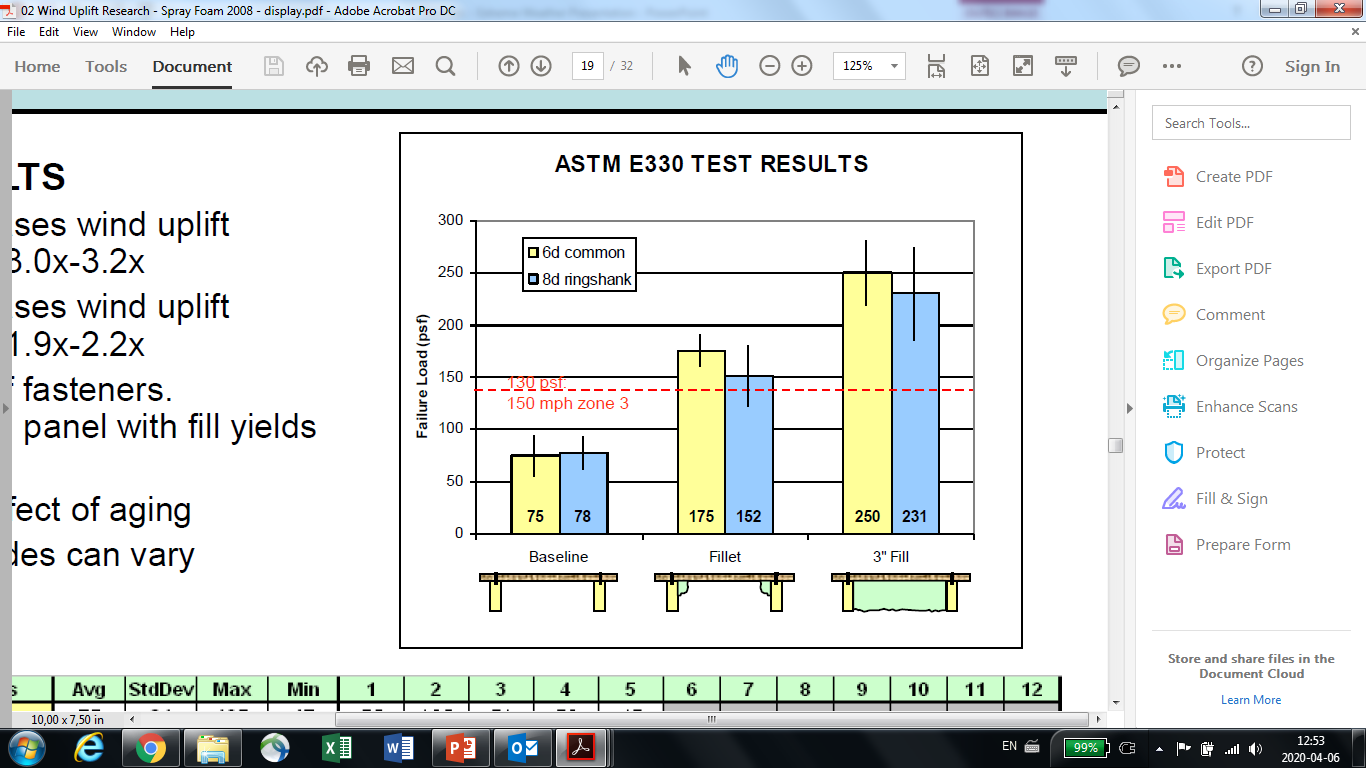 Wind Uplift
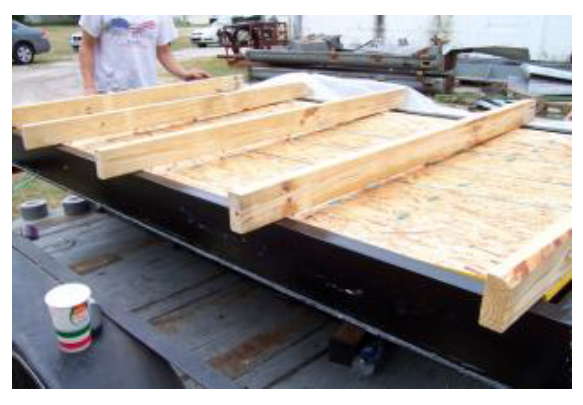 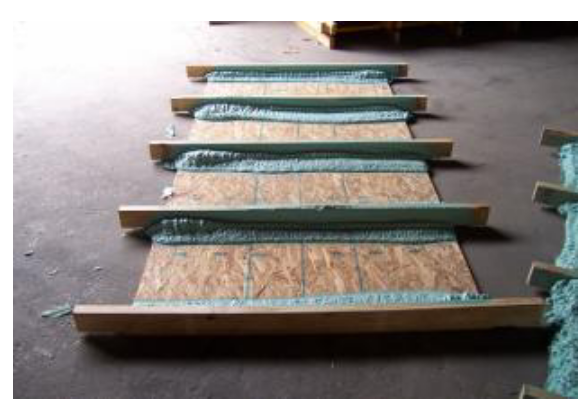 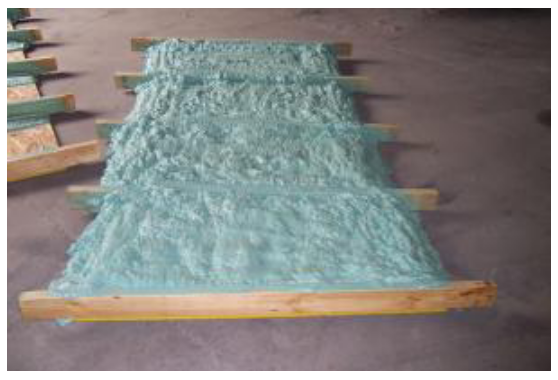 15
[Speaker Notes: Testing information from SPFA 2008 test study.  
Spray foam “adhesive” used as a fillet can add up to 2x the strength to the roof deck/truss attachment.  3” full-cavity fill can add 3x. 
FEMA P-804 – Wind Retrofit for Residential Buildings:
Multiple guidelines for how to add cost effective wind-retrofit projects to mitigate damages from wind events.
3 Project Types: Roof and Wall Coverings, openings (windows/doors), Load Path Connections.
SPF prescriptively listed as a roof deck “adhesive”
SPF Minimum design uplift pressure of 110psf (TAS 202)]
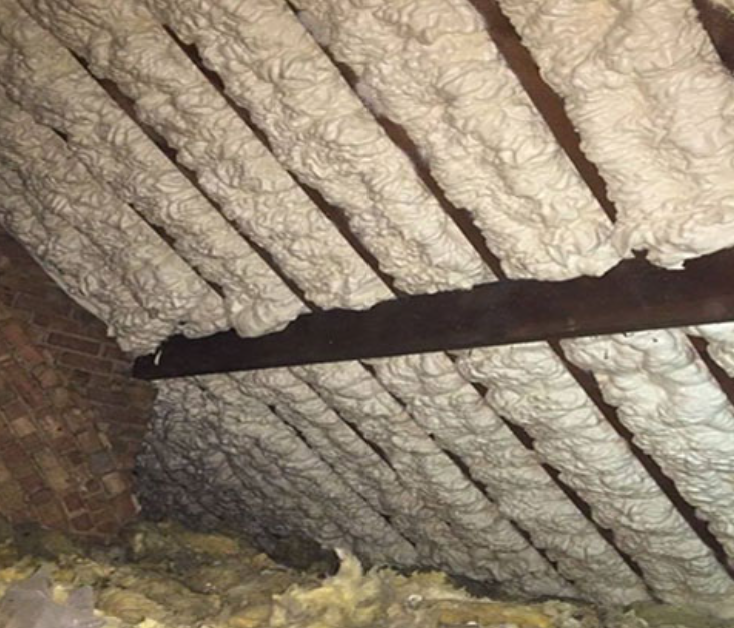 Retrofit Applications
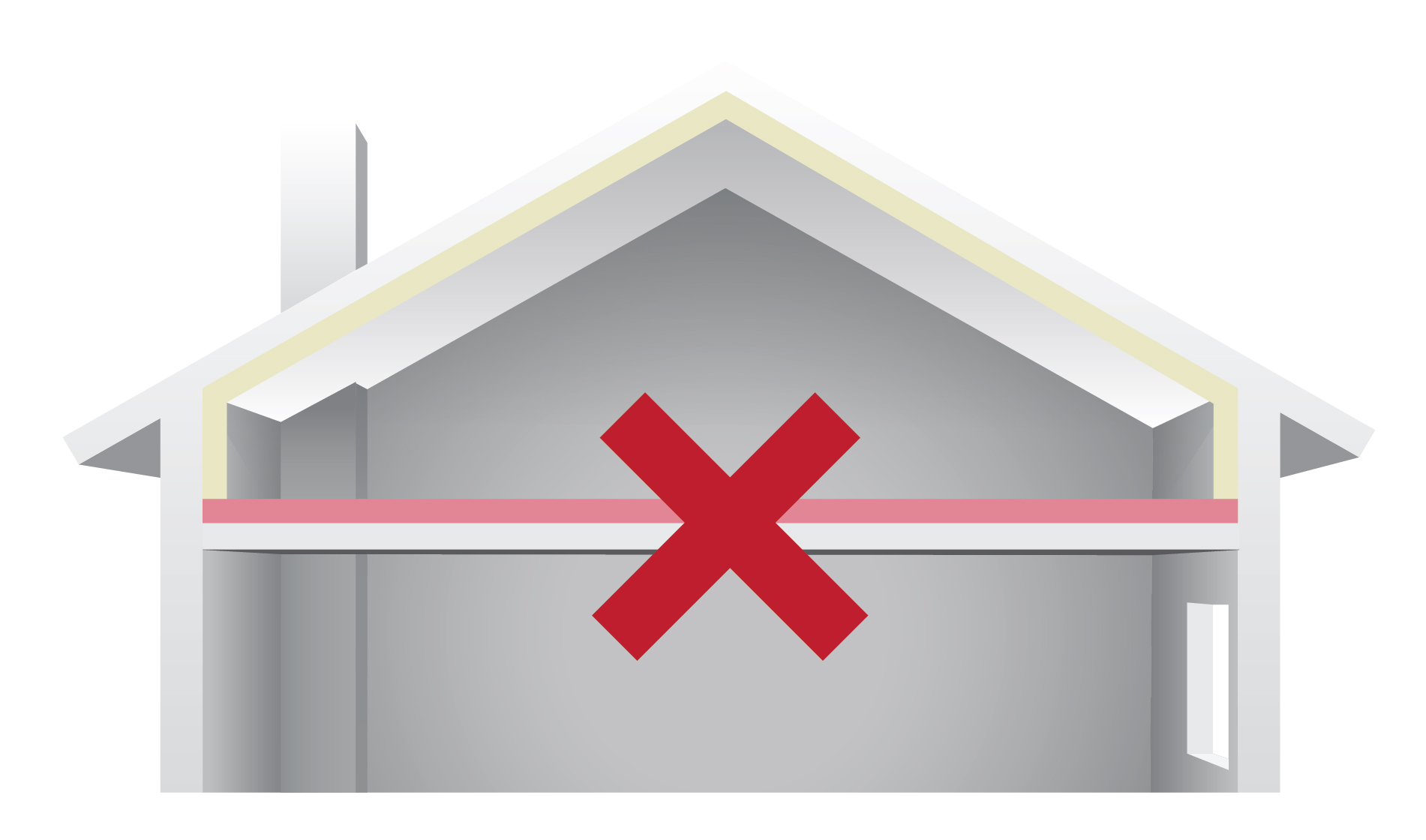 Easiest Way to Substantially Upgrade Thermal Envelope
Increase insulation and add air sealing

Eliminate Moisture problems
It is important to remove the existing insulation in order to avoid creating an area for potential issues.

To reduce odors and improve indoor air quality
The existing insulation is full of dust and debris. Leaving those contaminates in a sealed attic may cause odor problems. Improvement to indoor air quality with less contaminates in the air.
Allow Air and Moisture to communicate between the two spaces.
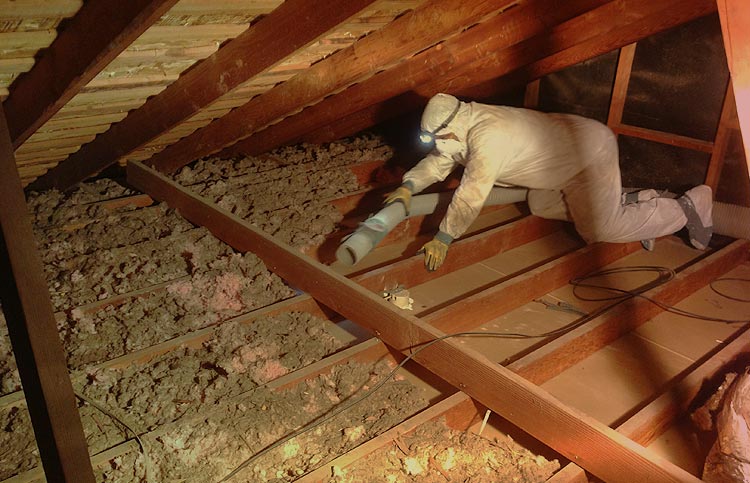 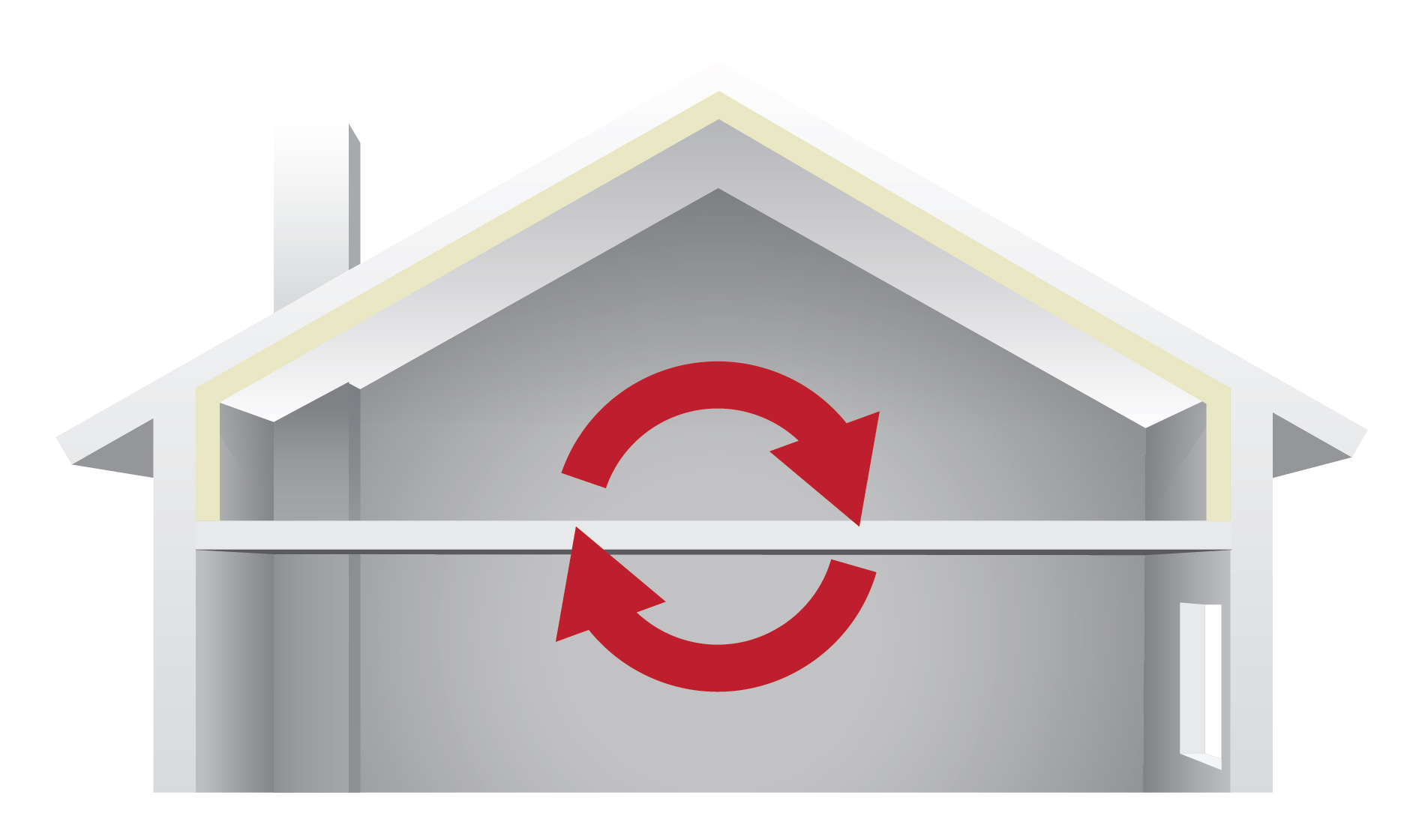 16
Life Cycle Analysis
After offsetting its higher embodied carbon vs fiberglass, it then decarbonizes buildings throughout their lifetime.
SPF insulation offers the best Return on Invested Carbon in the market.
17
[Speaker Notes: Industry EPD comparing spray foam to fiberglass
75 year lifespan]
THANK YOU

Questions?
18
Number
Address
Email
3315 E. Division St.
Arlington, TX 76011
214-930-1470
kgrzybowski@huntsmanbuilds.com
Huntsman Building Solutions
19